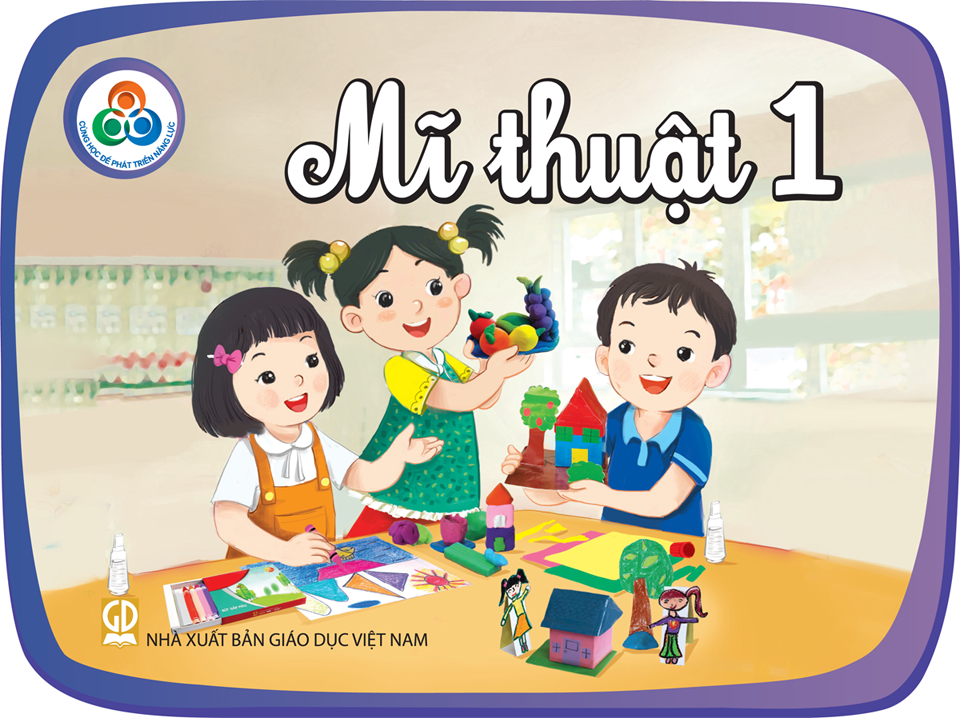 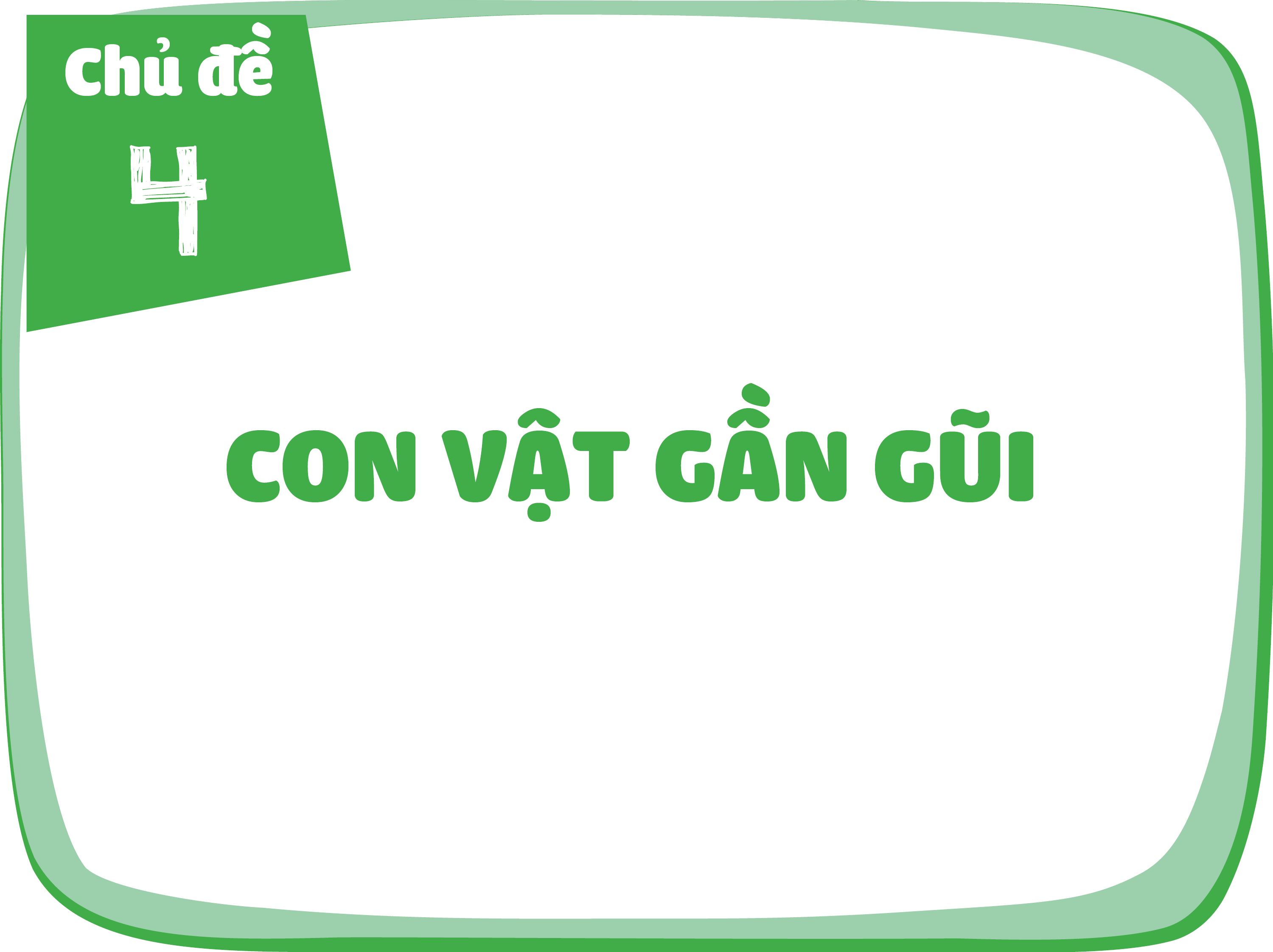 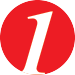 Kể tên và thử bắt chước tiếng kêu của con vật
em biết.
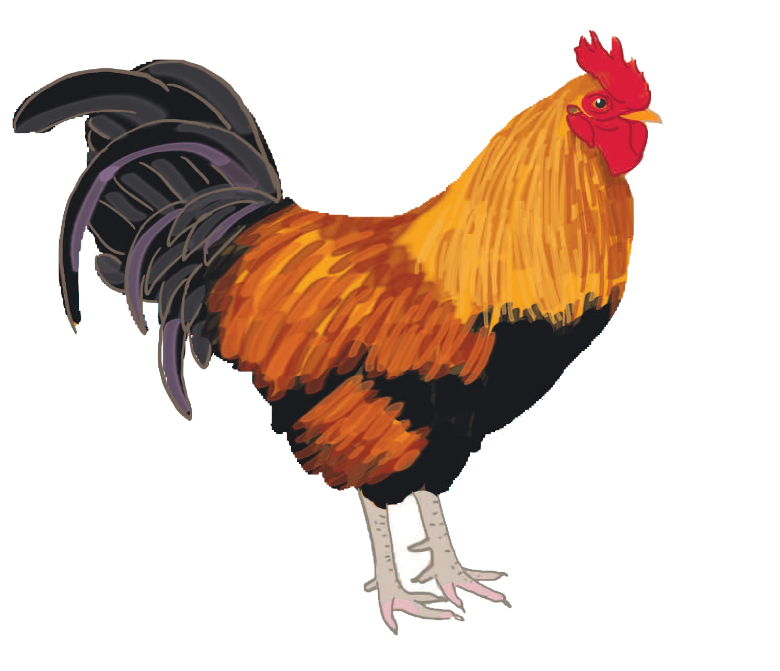 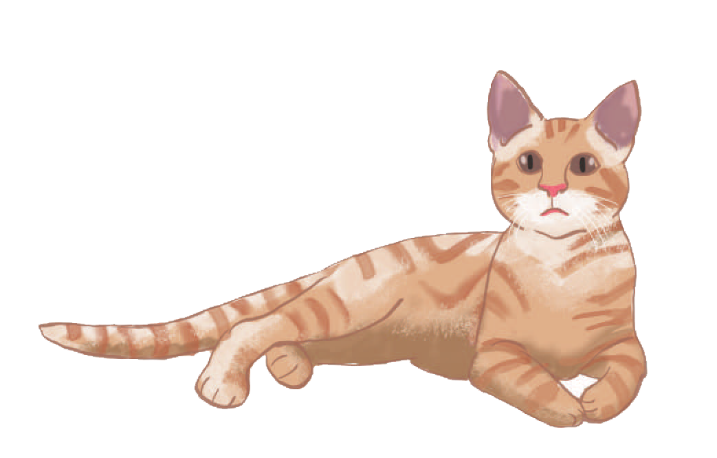 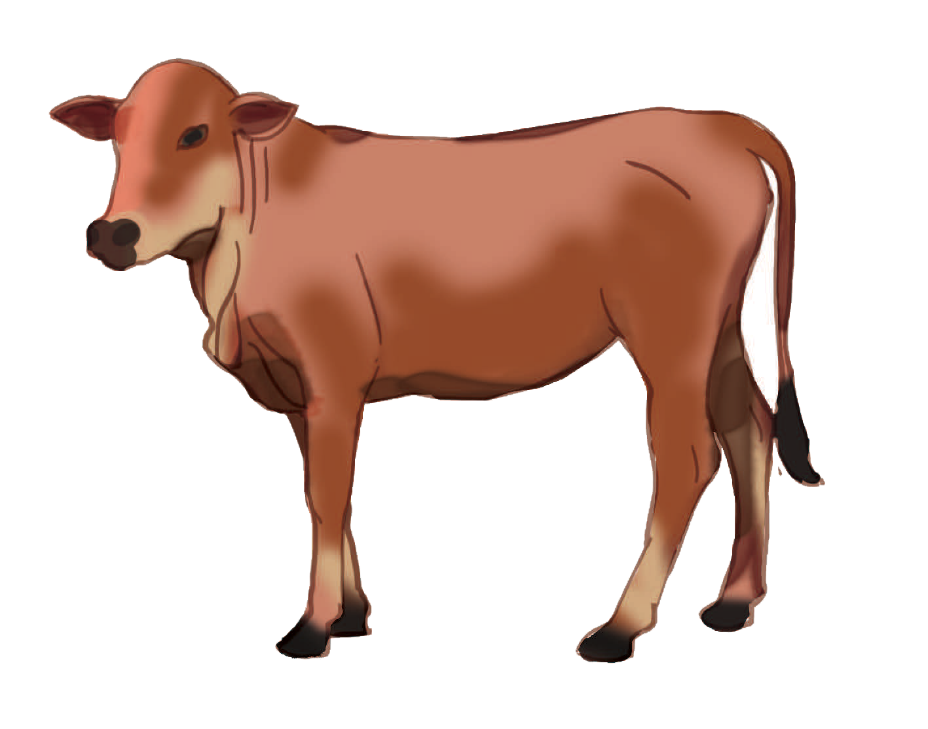 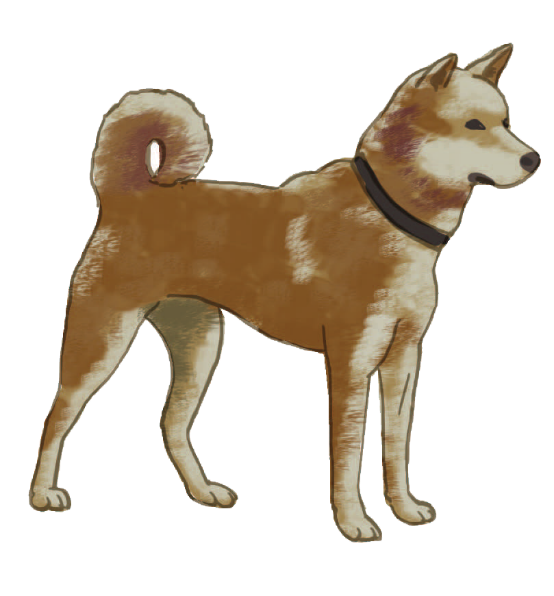 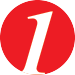 Kể tên và thử bắt chước tiếng kêu của con vật em biết.
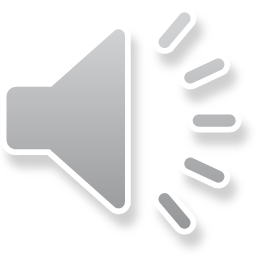 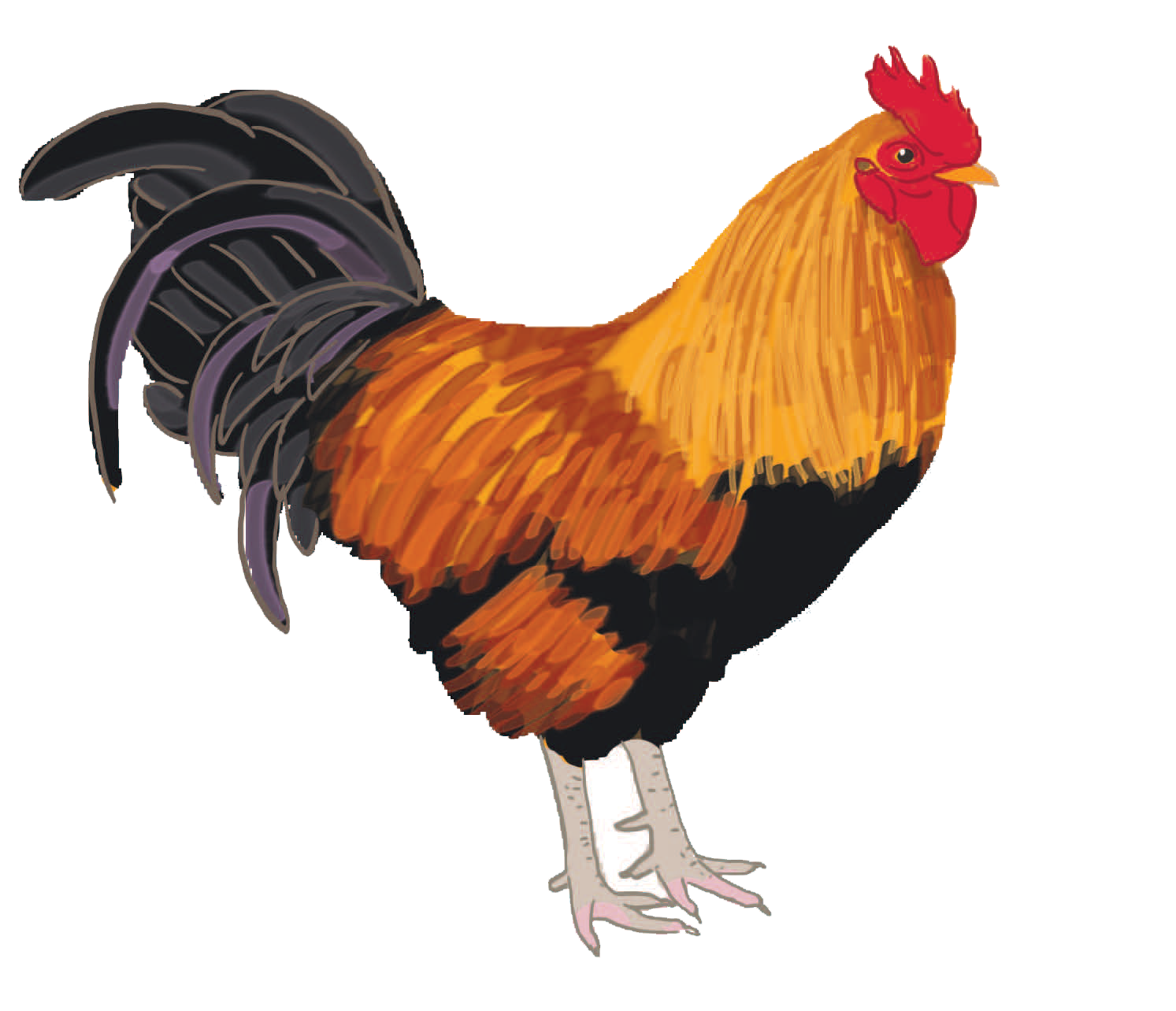 Con gà
[Speaker Notes: GV cho HS tham khảo tiếng kêu của các con vật:
   + Tên của con vật, tiếng kêu.
   + HÌnh dáng, đặc điểm nổi bật.
   + Màu sắc của con vật.
   + Nơi sống, động tác di chuyển của con vật.]
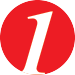 Kể tên và thử bắt chước tiếng kêu của con vật em biết.
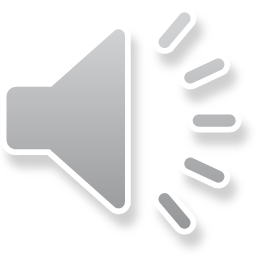 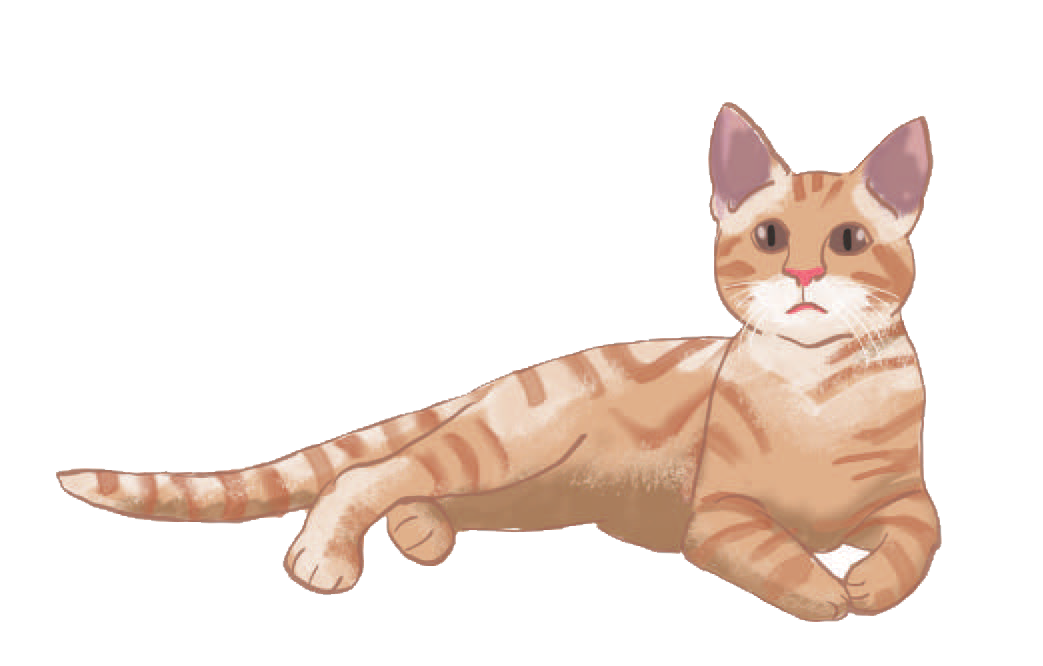 Con mèo
[Speaker Notes: GV cho HS tham khảo tiếng kêu của các con vật:
   + Tên của con vật, tiếng kêu.
   + HÌnh dáng, đặc điểm nổi bật.
   + Màu sắc của con vật.
   + Nơi sống, động tác di chuyển của con vật.]
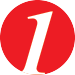 Kể tên và thử bắt chước tiếng kêu của con vật em biết.
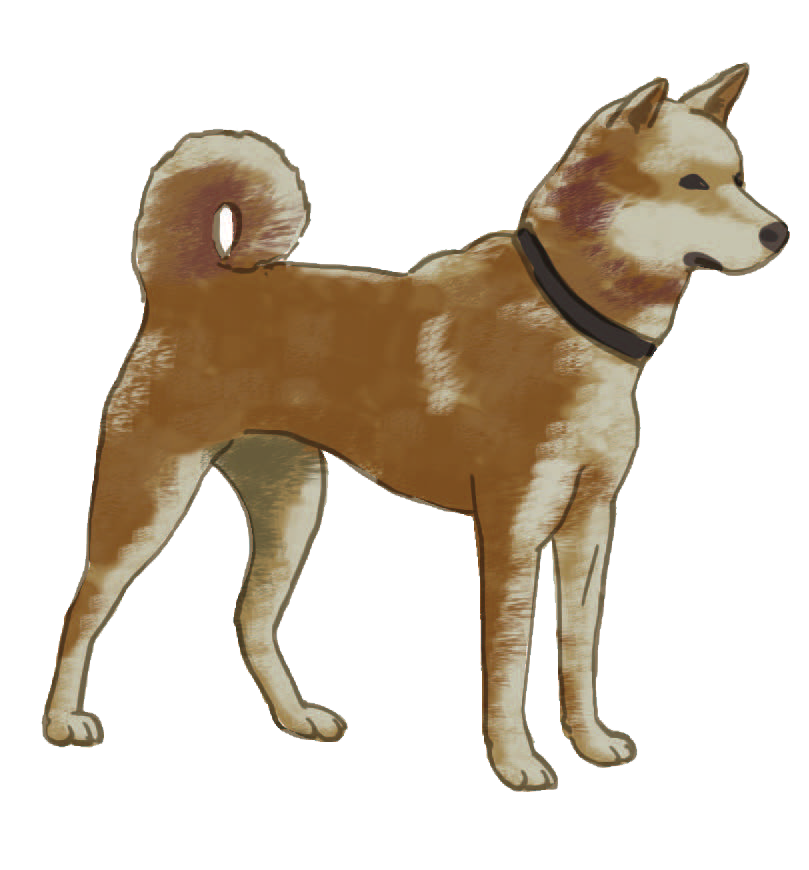 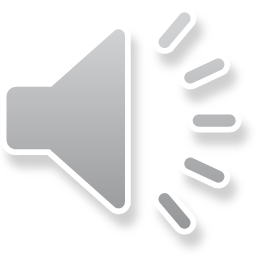 Con chó
[Speaker Notes: GV cho HS tham khảo tiếng kêu của các con vật:
   + Tên của con vật, tiếng kêu.
   + HÌnh dáng, đặc điểm nổi bật.
   + Màu sắc của con vật.
   + Nơi sống, động tác di chuyển của con vật.]
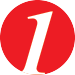 Kể tên và thử bắt chước tiếng kêu của con vật em biết.
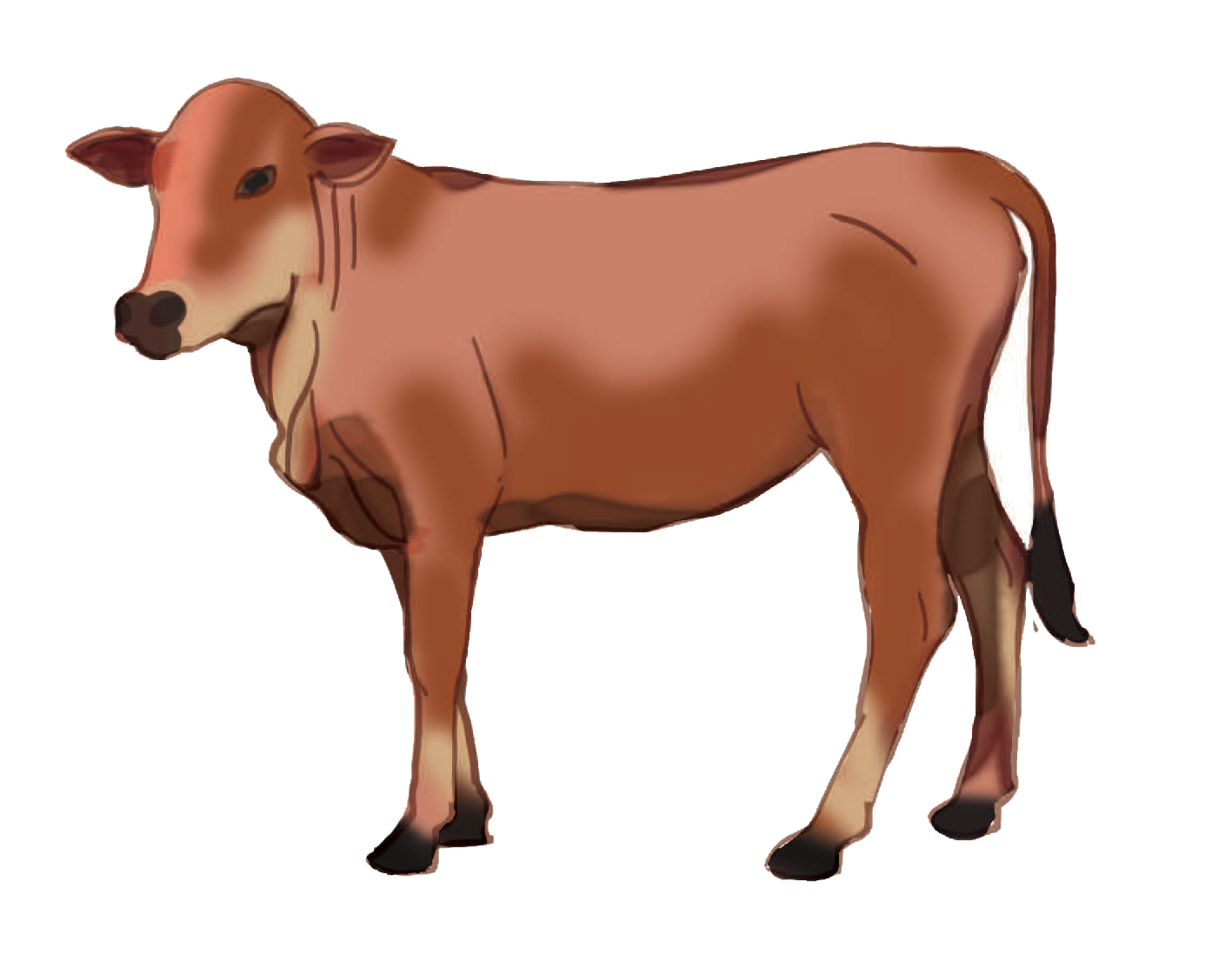 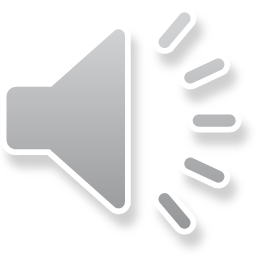 Con bò
[Speaker Notes: GV cho HS tham khảo tiếng kêu của các con vật:
   + Tên của con vật, tiếng kêu.
   + HÌnh dáng, đặc điểm nổi bật.
   + Màu sắc của con vật.
   + Nơi sống, động tác di chuyển của con vật.]
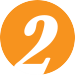 Kể về hình và màu của con vật trong bức tranh.
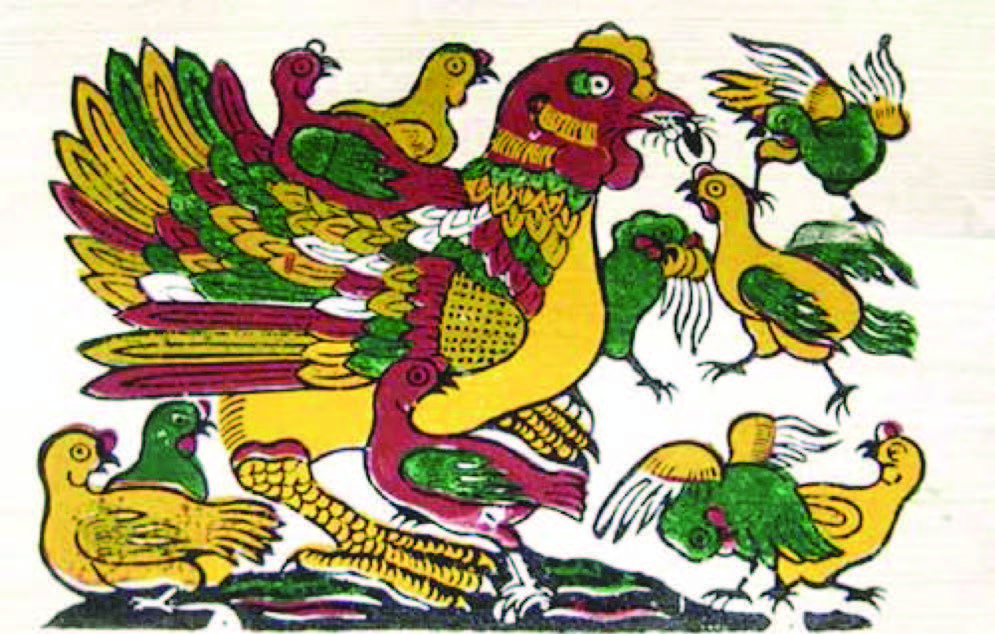 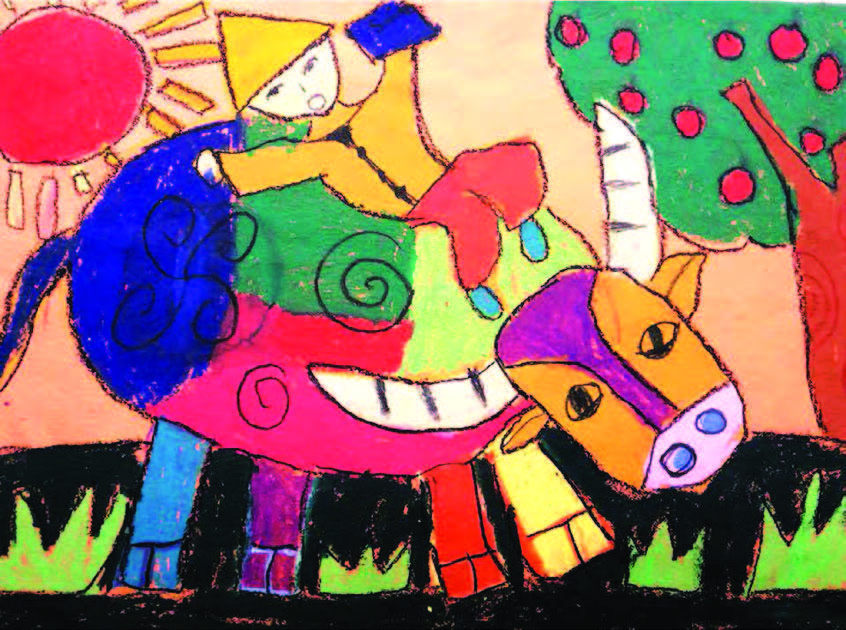 Chăn trâu, tranh sáp màu,
Nguyễn Thu Trang
Gà đàn (tranh đàn gà), 
tranh dân gian Đông Hồ
[Speaker Notes: Gv cho học sinh quan sát bức tranh:
   + Trong bức tranh có hình ảnh con gì?
   + Hình dáng, màu sắc của các con vật có trong bức tranh như thế nào?
   + Con vật đó đang làm gì? Chi tiết nào đang thể hiện hành động đó?]
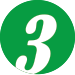 Vẽ con vật yêu thích.
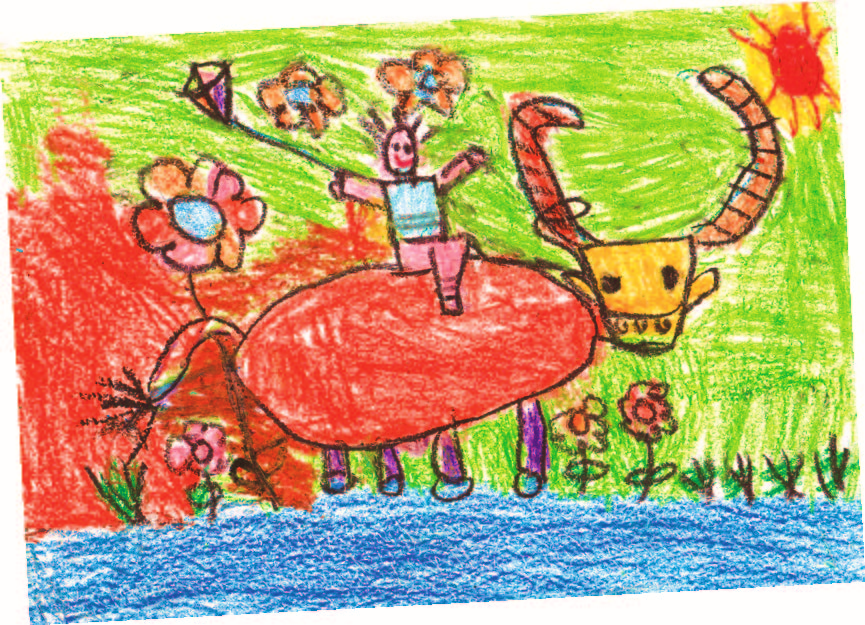 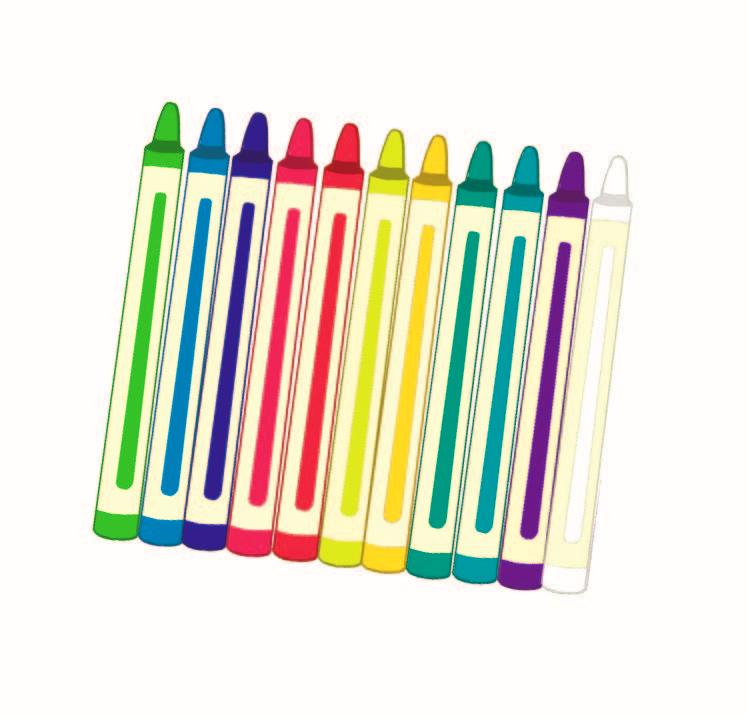 Chăn trâu, tranh sáp màu, Bảo Minh
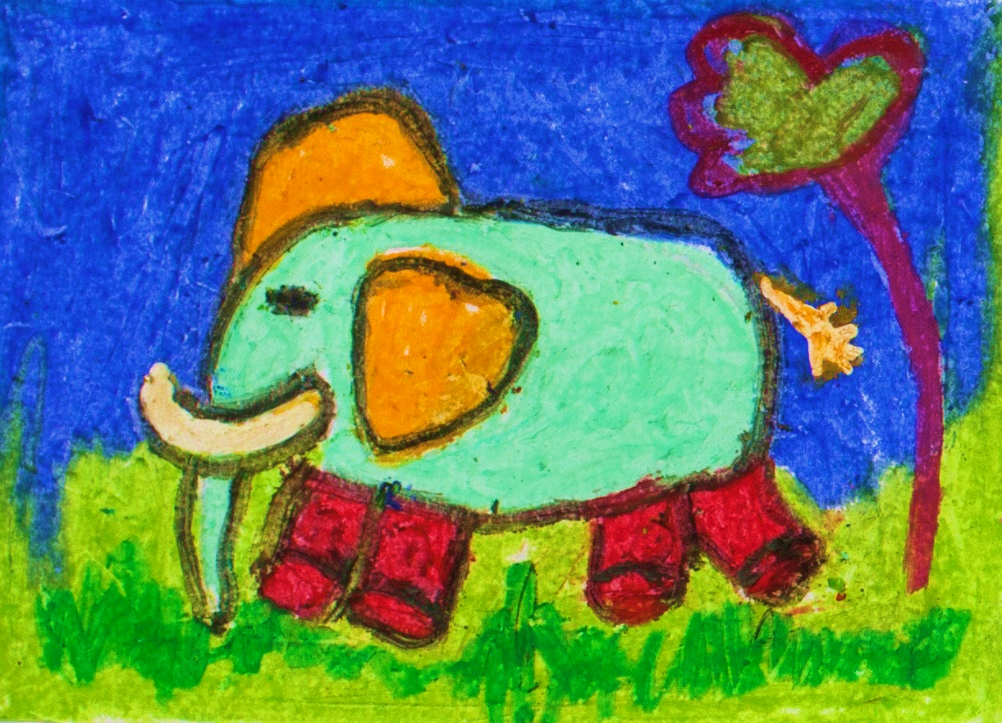 Con voi, tranh sáp màu,
Minh Tuệ
[Speaker Notes: GV hướng dẫn HS hình dung, tưởng tượng về các đặc điểm bộ phận của con vật sẽ vẽ theo các bước:
   + Vẽ thân con vật trước.
   + Tiếp đến vẽ đầu, cổ, đuôi, chân,...
   + Cuối cùng vẽ các màu hoàn thiện. Nên phối hợp các màu để có hình, chi tiết đẹp mắt.]
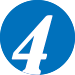 Trả lời câu hỏi:
Bạn đã vẽ được con vật nào?
Vì sao em nhận ra được con vật đó?
[Speaker Notes: GV cho HS quan sát bài thực hành con vật đã vẽ, nêu câu hỏi gợi ý về màu sắc, hình dáng, tên con vật, và yêu cầu HS trả lời câu hỏi.]
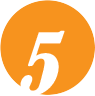 Quan sát, trao đổi với bạn về hình dáng và màu sắc
của các con vật trong bức tranh.
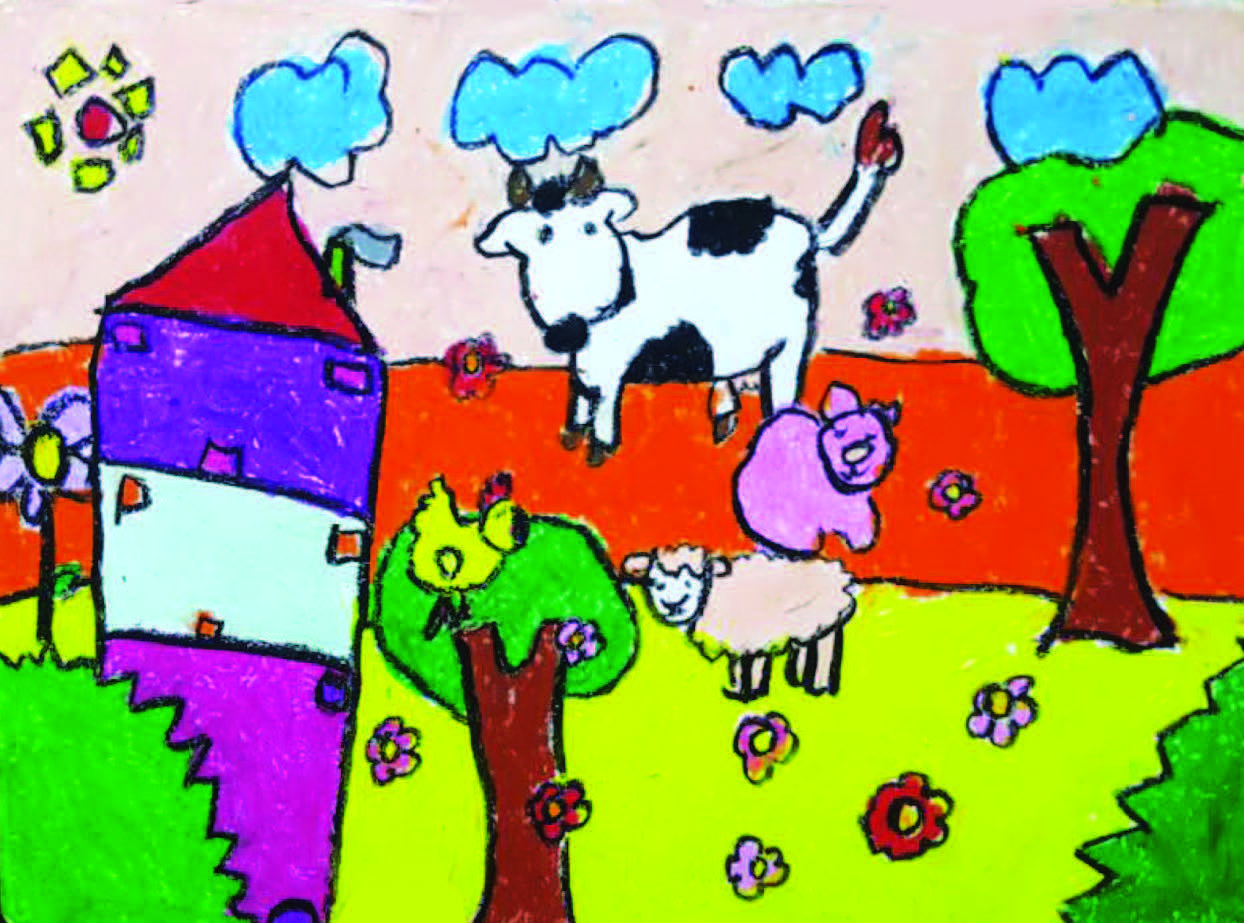 Các con vật đáng yêu, tranh sáp màu, Thu Trang
[Speaker Notes: GV cho HS quan sát các bức tanh và trả lời theo gợi ý:
   + Tranh vẽ có các con vật nào?
   + Màu sắc và hình dáng của mỗi con vật như thế nào?
   + Ngoài con vật, bức tranh còn có hình ảnh nào khác?
   + Bạn thích bức tranh nào nhất, vì sao?]
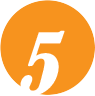 Quan sát, trao đổi với bạn về hình dáng và màu sắc của các con vật trong bức tranh.
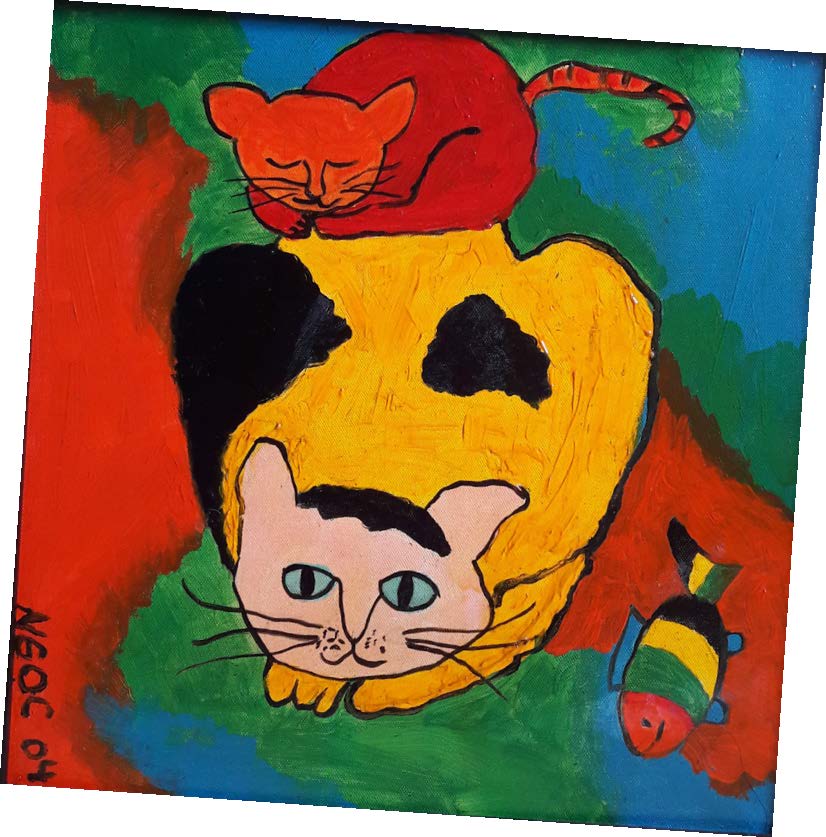 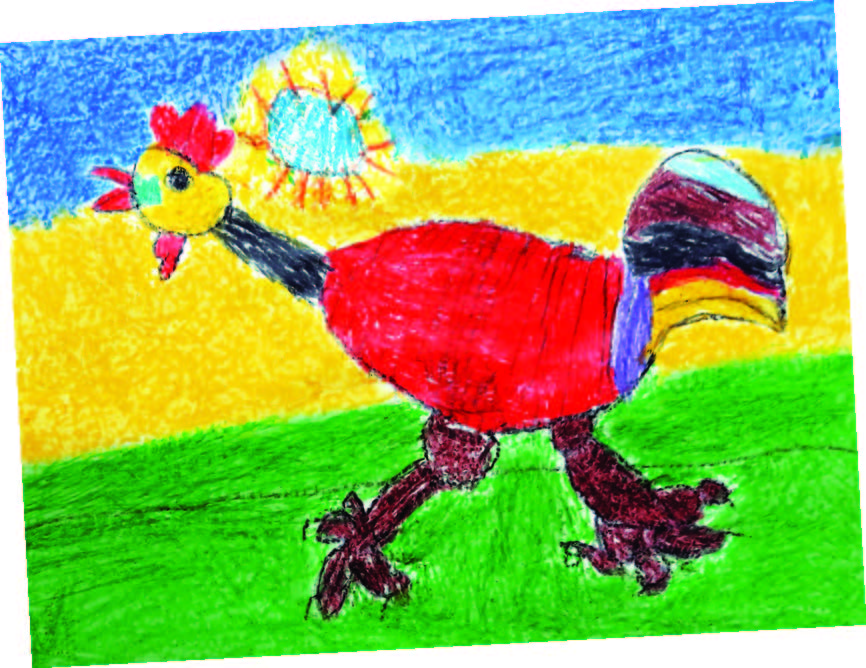 Mèo mẹ và mèo con, tranh sơn dầu,Tạ Bích Ngọc
Gà trống, tranh sáp màu, 
An Nguyên
[Speaker Notes: GV cho HS quan sát các bức tanh và trả lời theo gợi ý:
   + Tranh vẽ có các con vật nào?
   + Màu sắc và hình dáng của mỗi con vật như thế nào?
   + Ngoài con vật, bức tranh còn có hình ảnh nào khác?
   + Bạn thích bức tranh nào nhất, vì sao?]
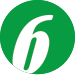 Cùng bạn vẽ bức tranh con vật.
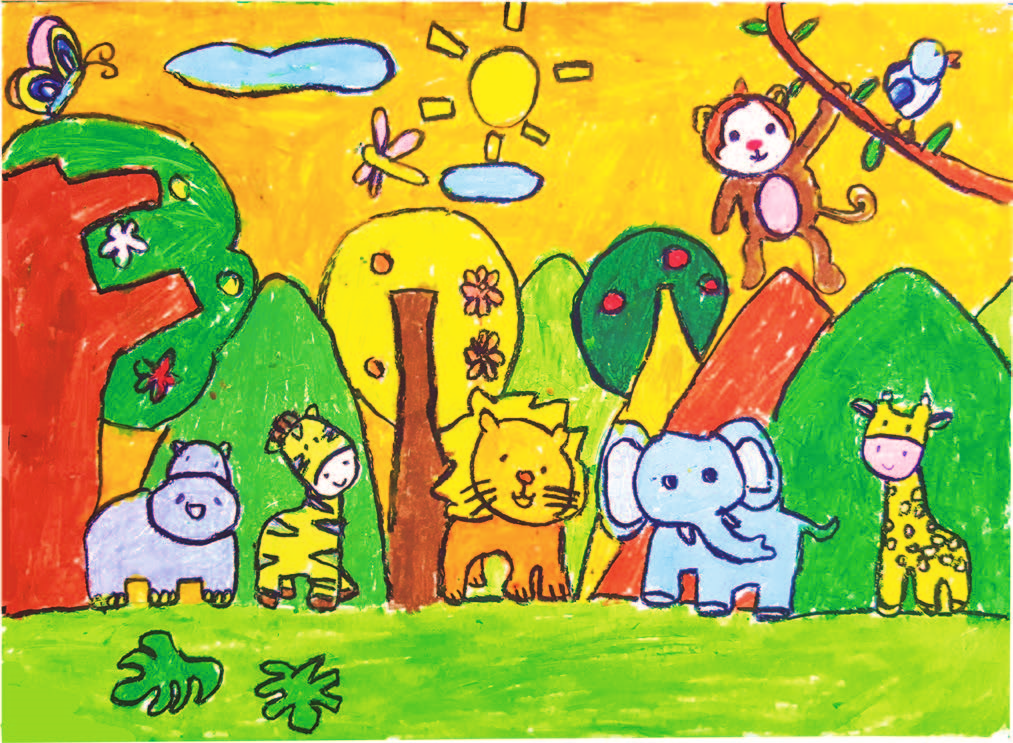 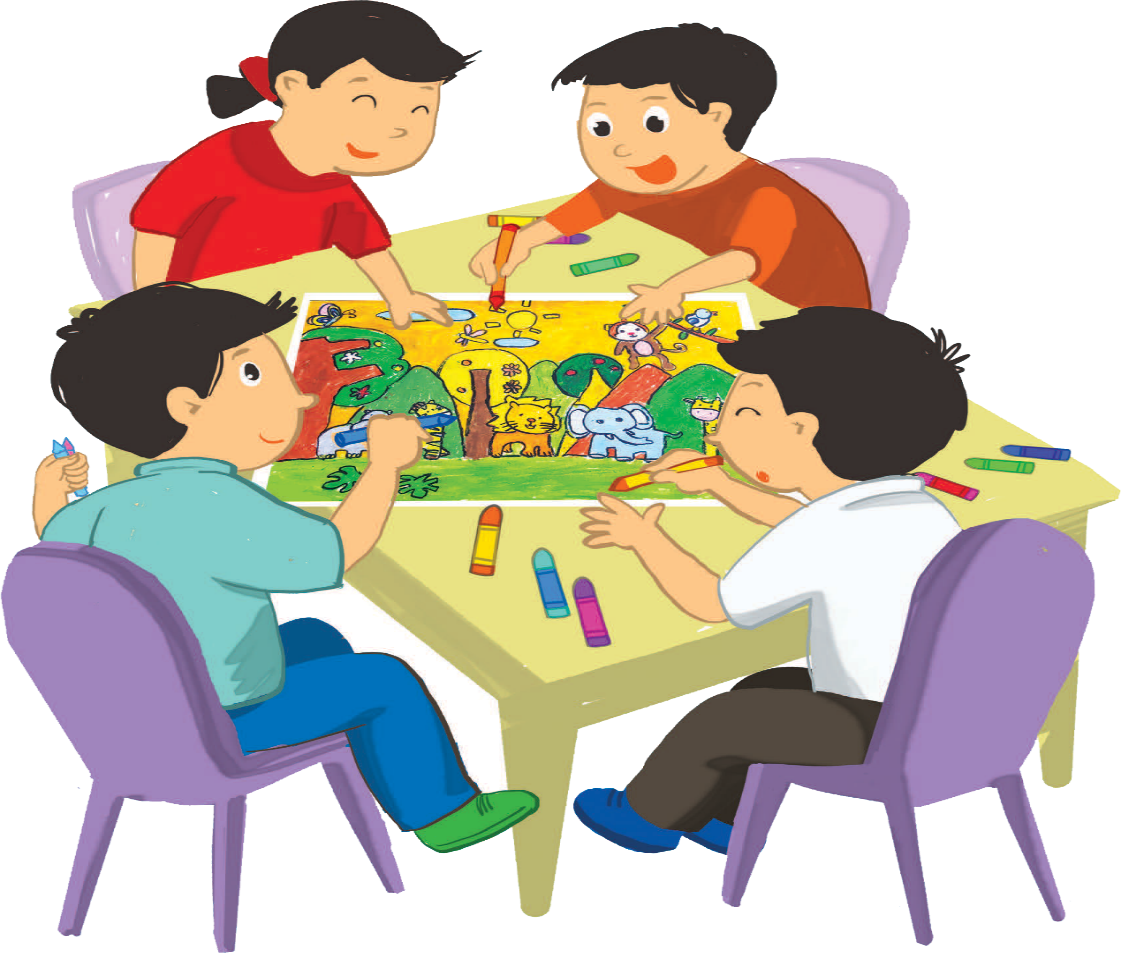 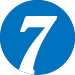 Kể tên các con vật trong bức tranh đã vẽ. Các
con vật đó có hình và màu như thế nào?
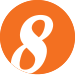 Quan sát, nhận biết một số vật có dạng khối cầu,
khối trụ.
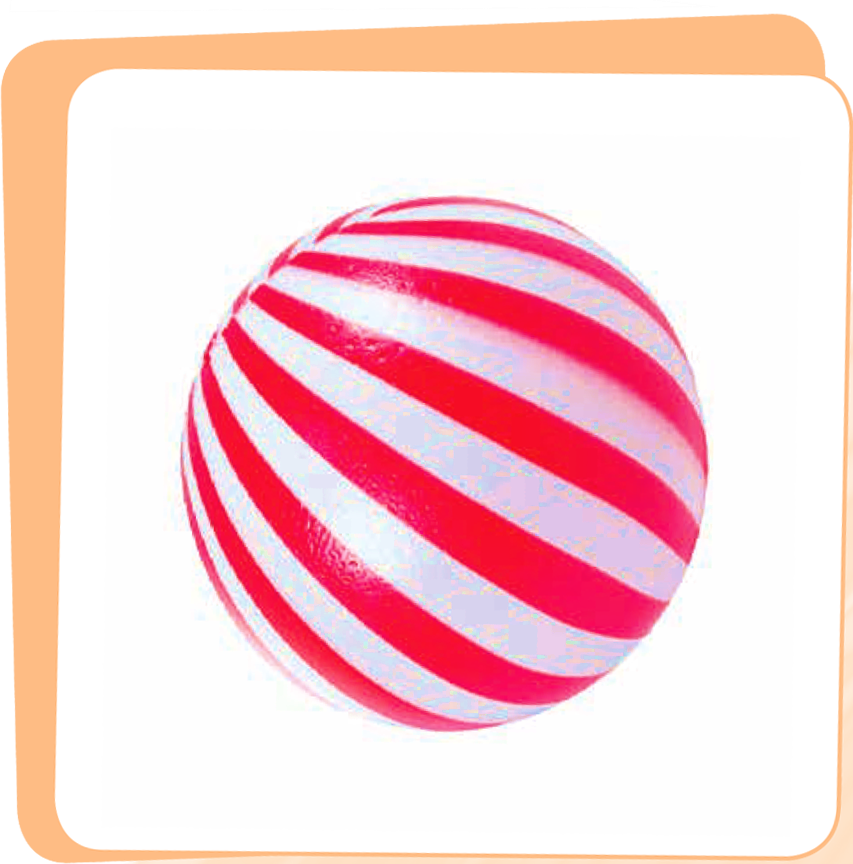 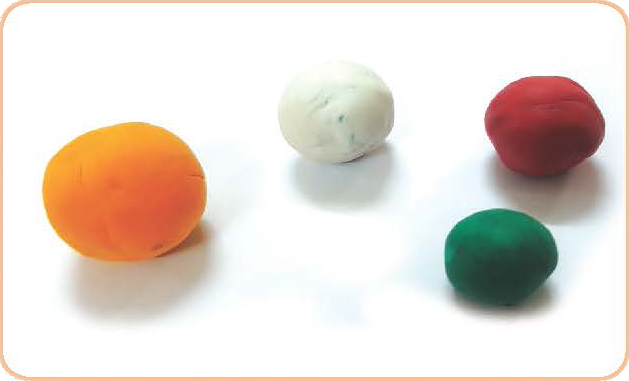 Quả bóng khối cầu
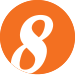 Quan sát, nhận biết một số vật có dạng khối cầu, khối trụ.
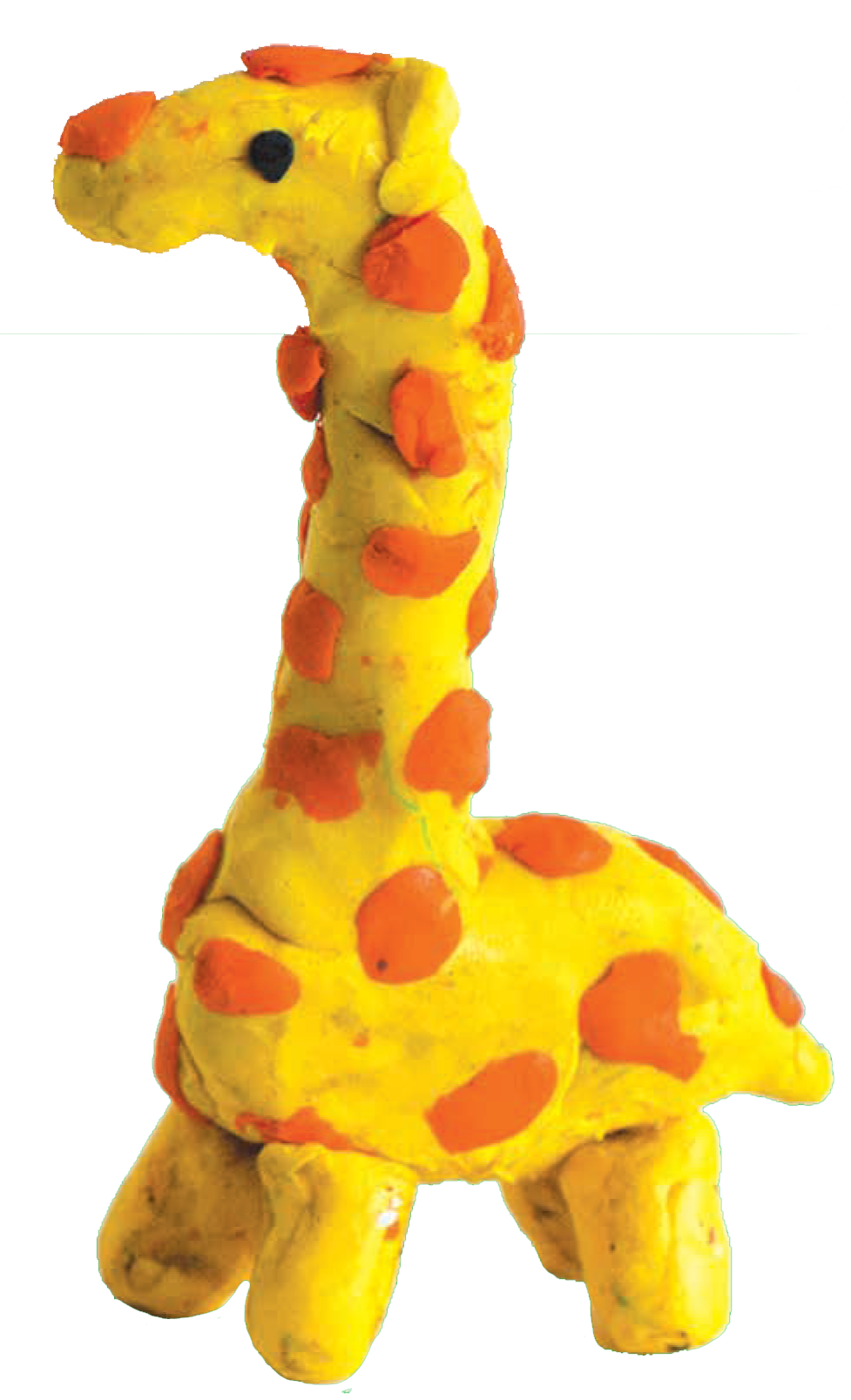 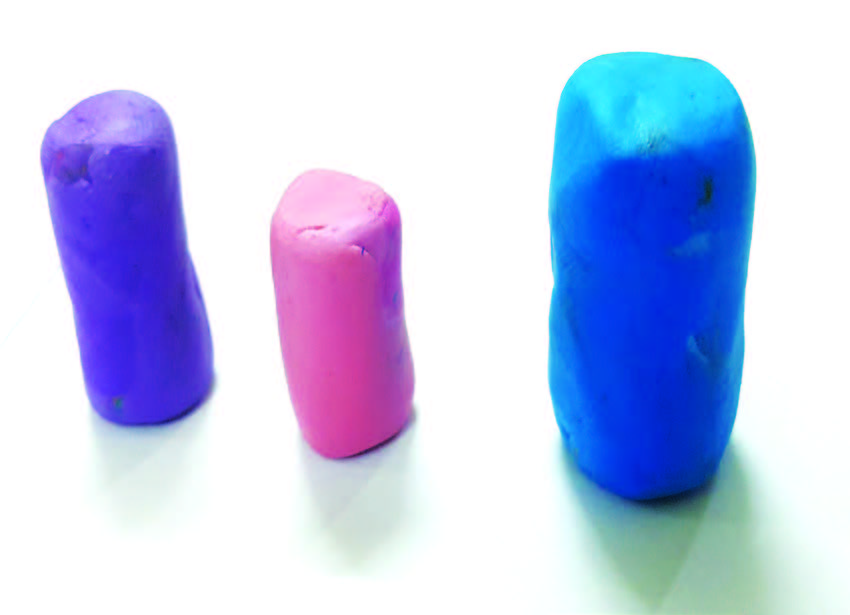 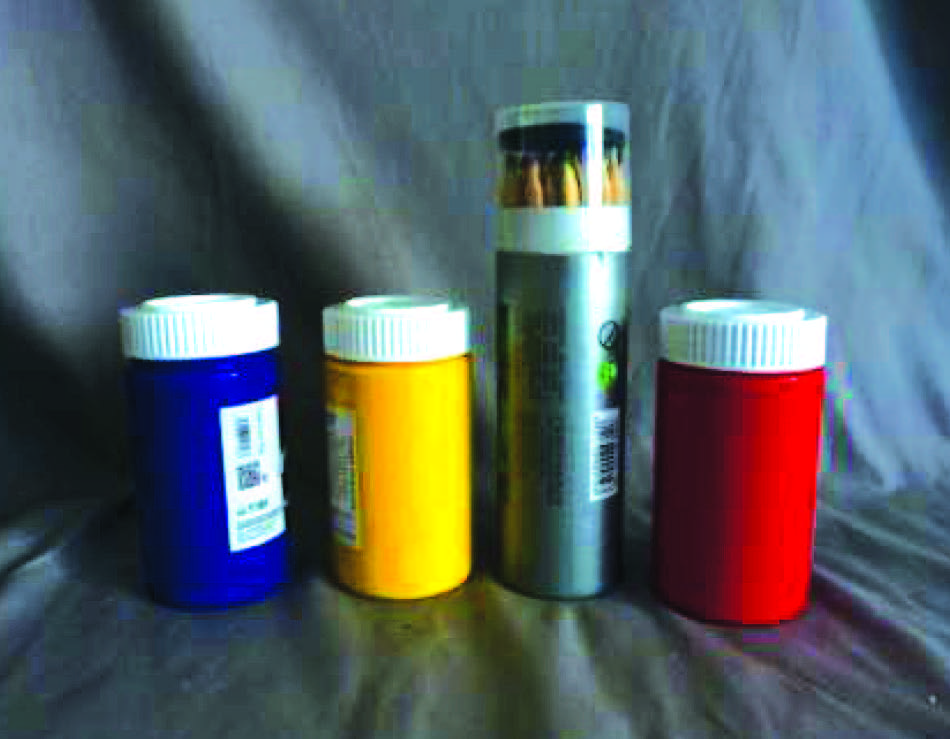 Hình tham khảo
Hộp màu khối trụ
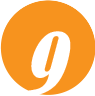 Quan sát, trao đổi với các bạn về cách nặn 
con voi.
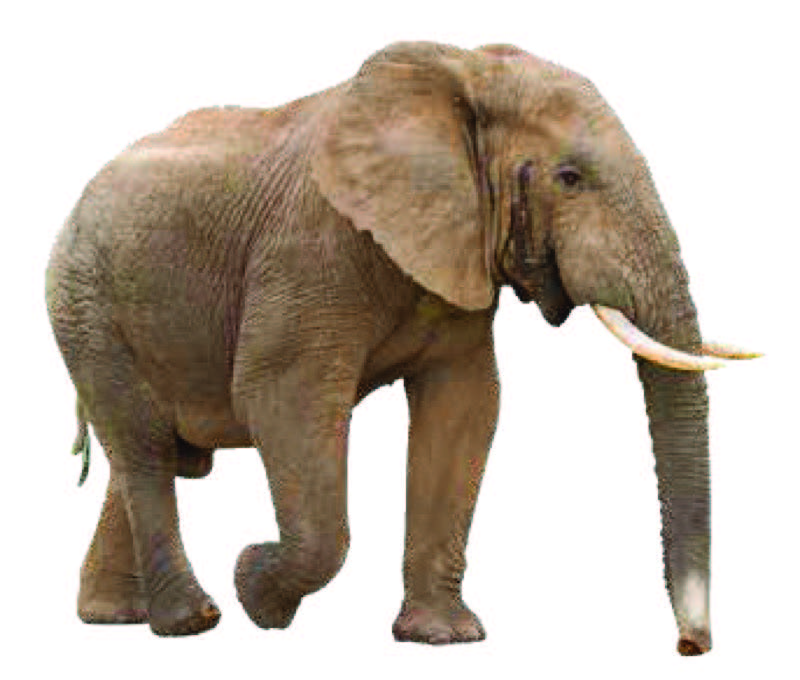 Con voi
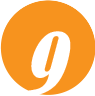 Quan sát, trao đổi với các bạn về cách nặn con voi.
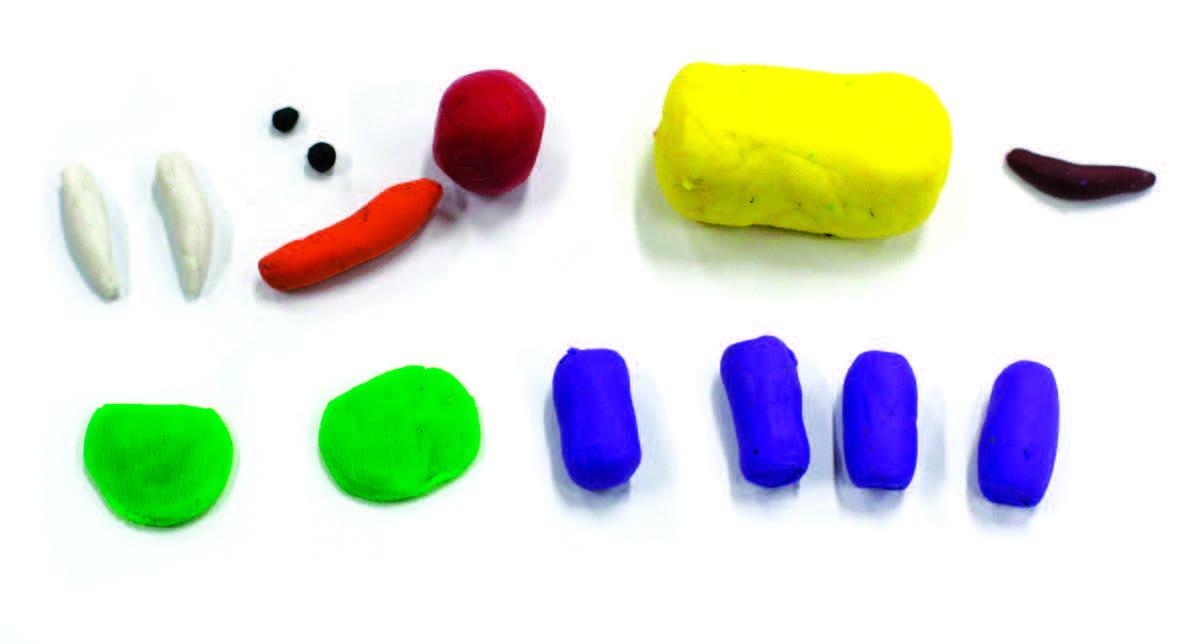 Nặn các bộ phận của con voi
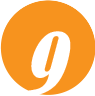 Quan sát, trao đổi với các bạn về cách nặn con voi.
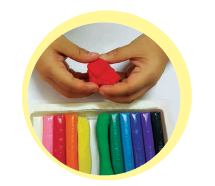 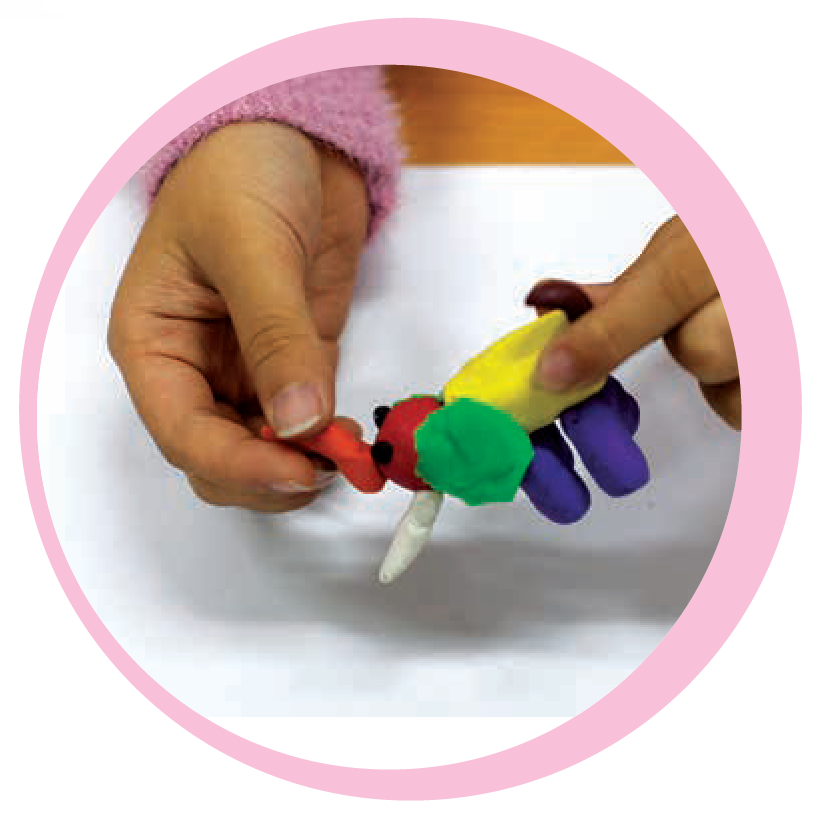 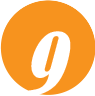 Quan sát, trao đổi với các bạn về cách nặn con voi.
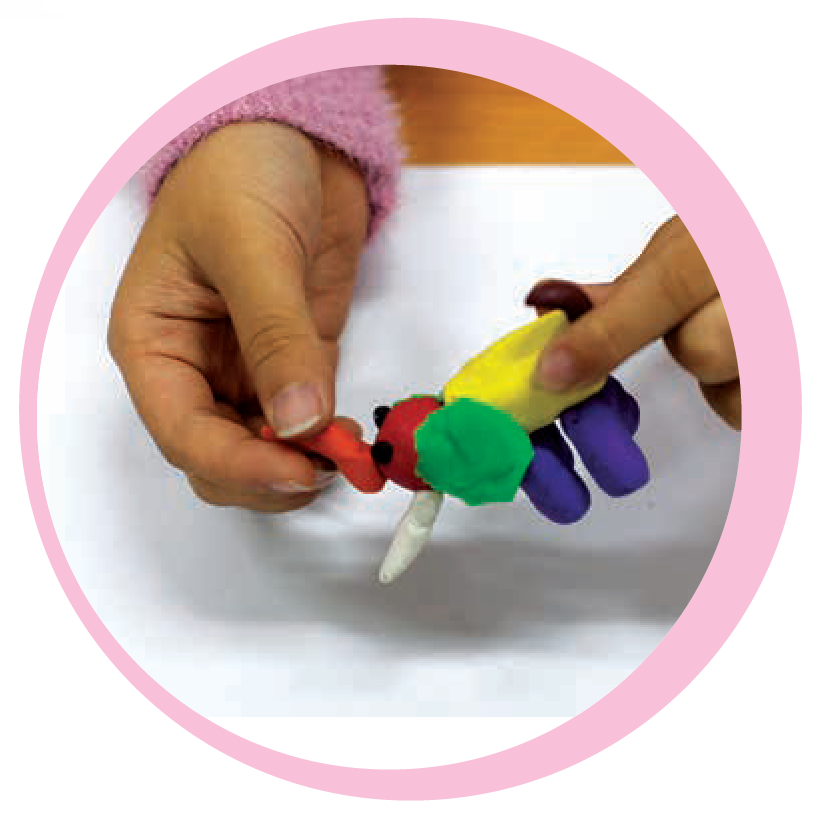 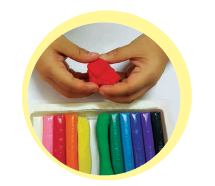 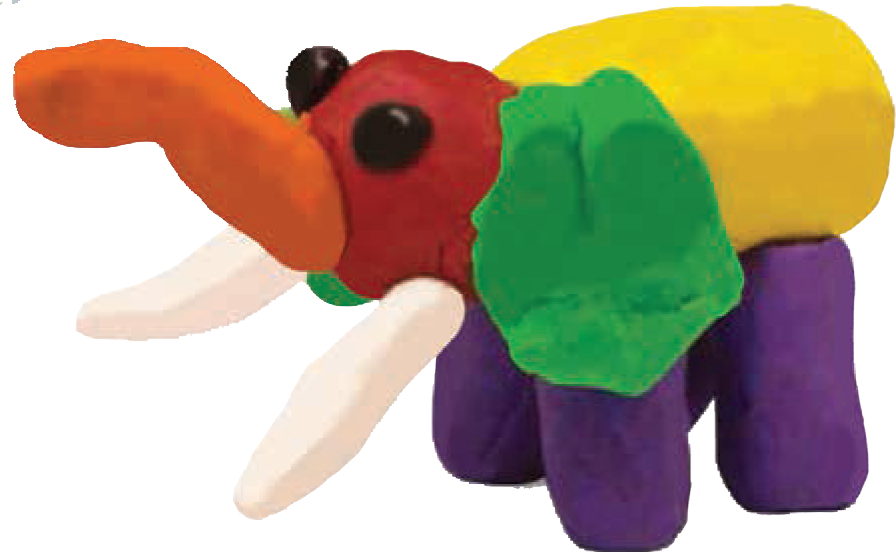 Ghép các bộ phận đã nặn thành hình con voi
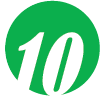 Nặn con vật yêu thích.
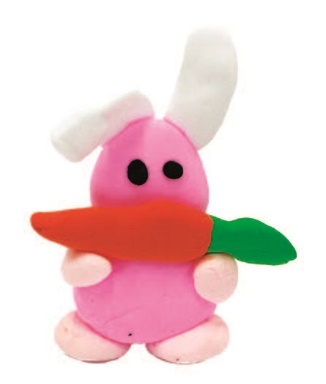 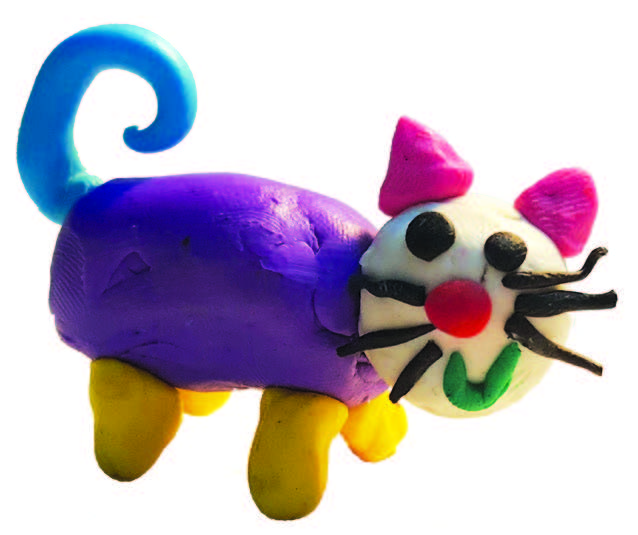 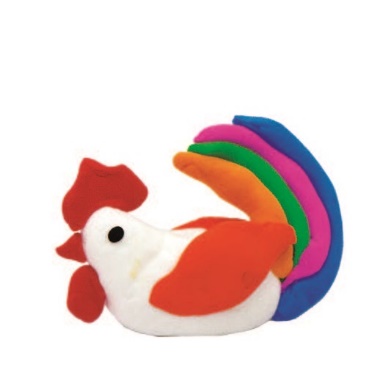 Mèo con, đất nặn, Gia Thảo
Chú thỏ, đất nặn, Khánh Linh
Gà trống, đất nặn, Đăng Khôi
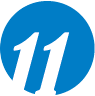 Trả lời câu hỏi:
Em đã nặn con nào?
Con vật này được nặn từ những khối gì?
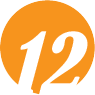 Nói với bạn về các con vật được sắp xếp theo nhóm.
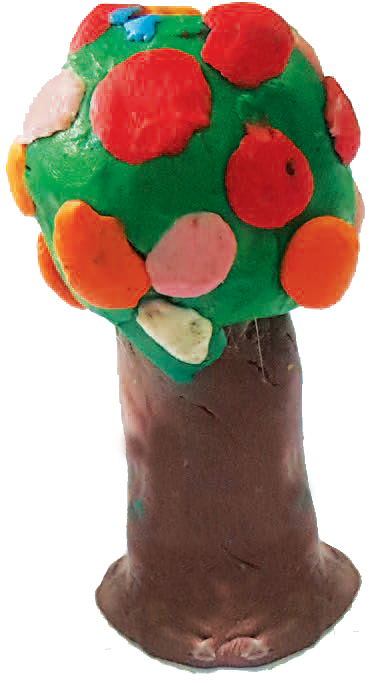 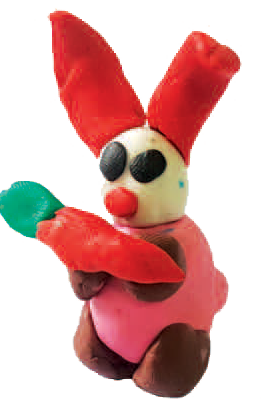 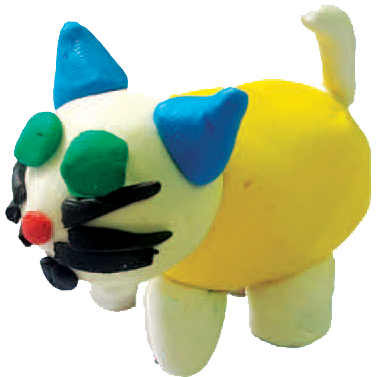 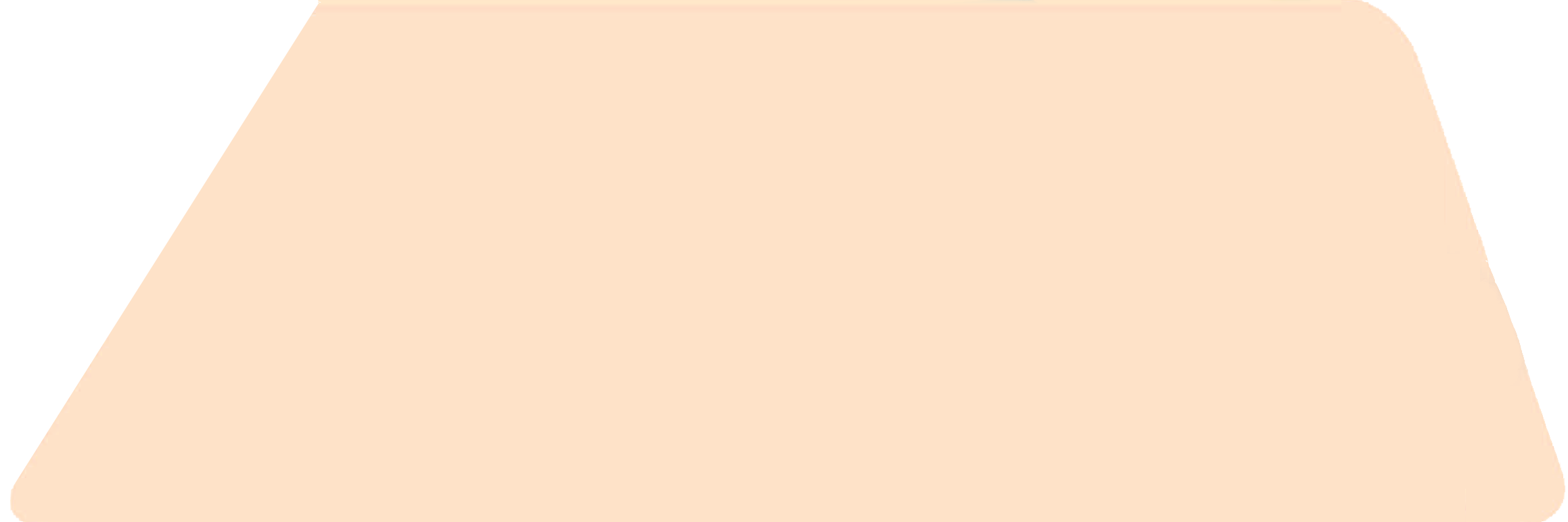 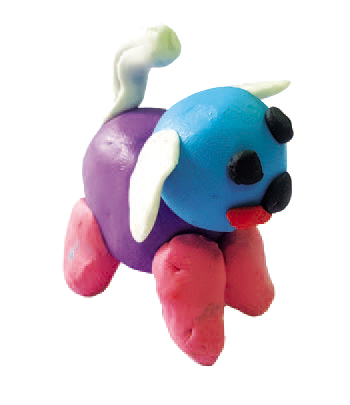 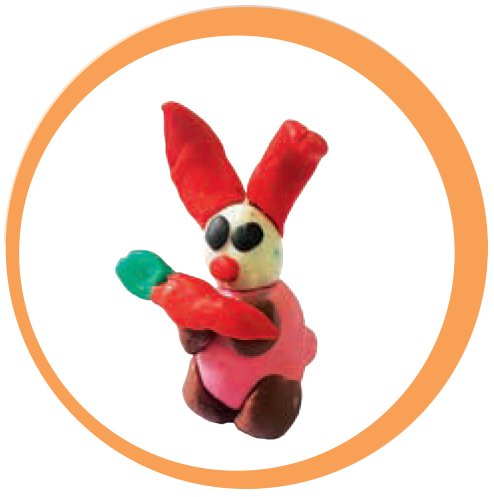 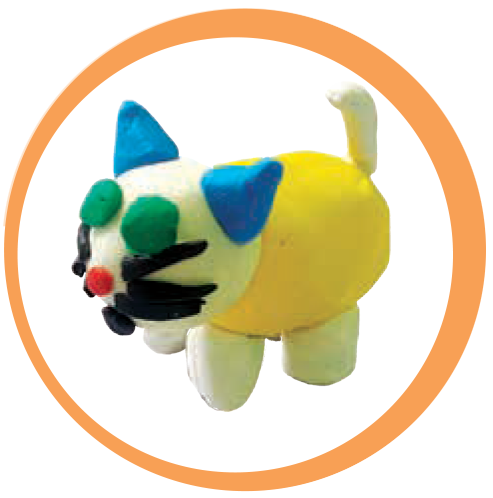 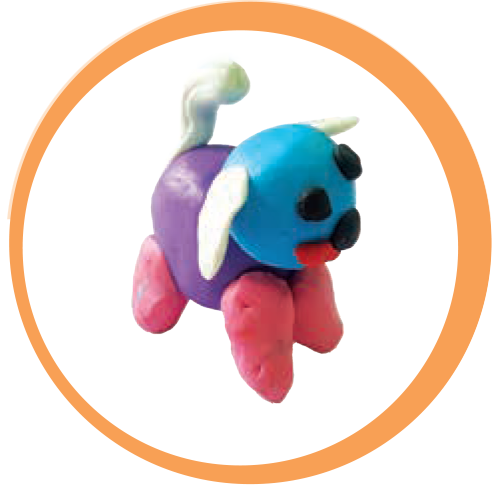 Sắp xếp các con vật đơn lẻ thành nhóm
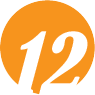 Nói với bạn về các con vật được sắp xếp theo nhóm.
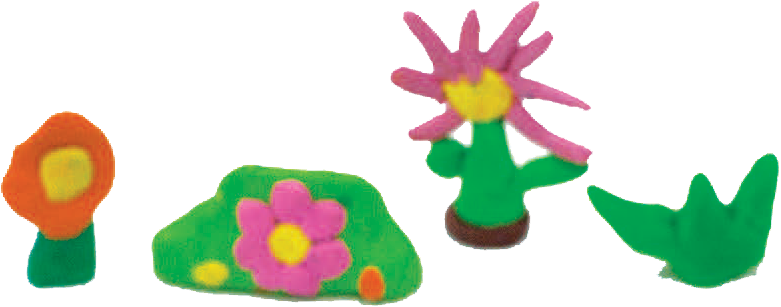 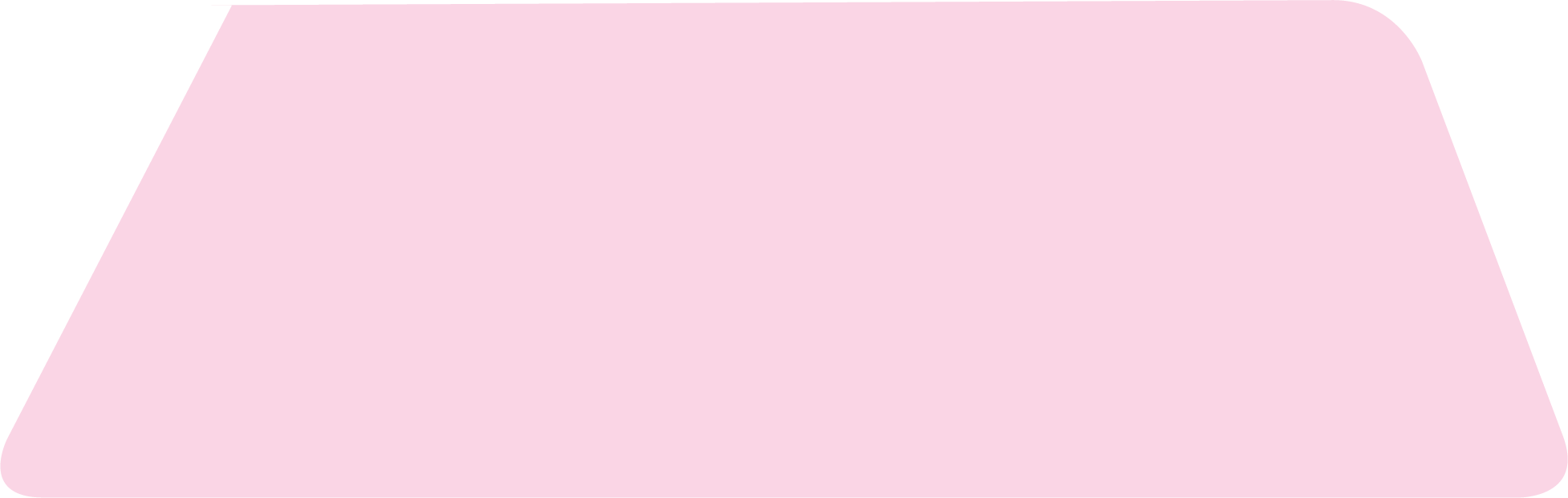 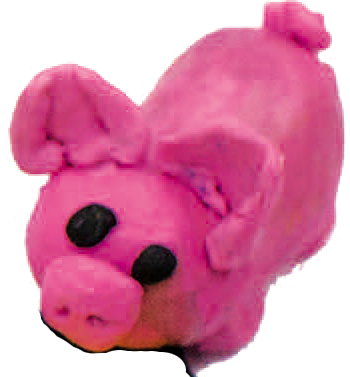 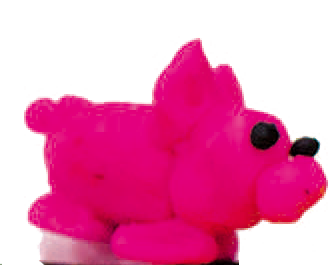 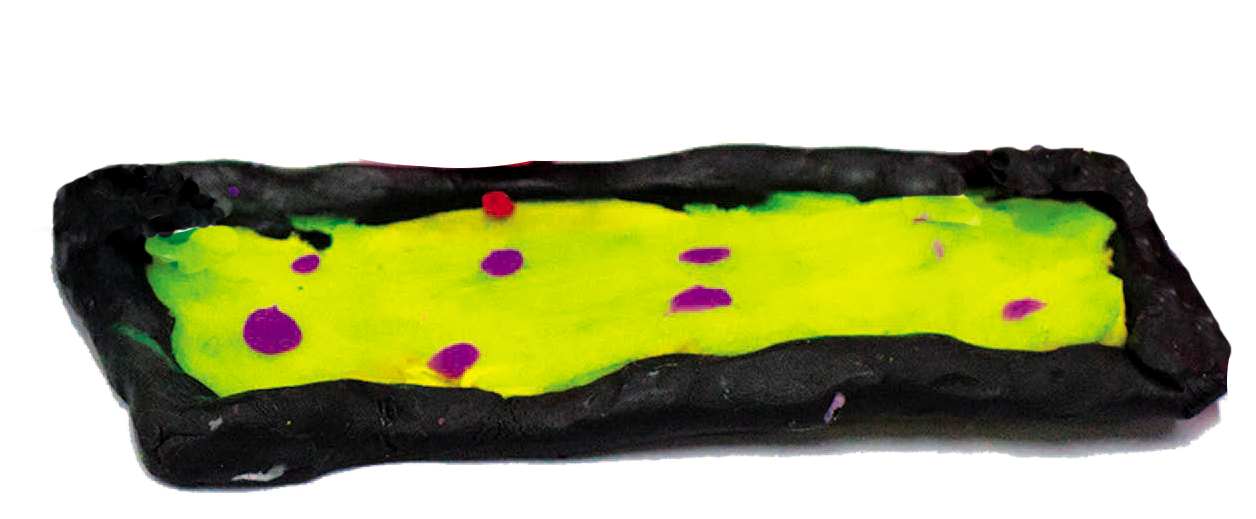 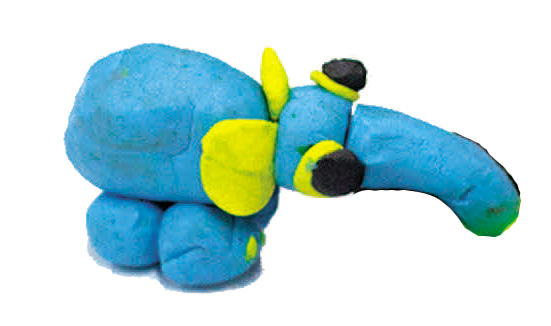 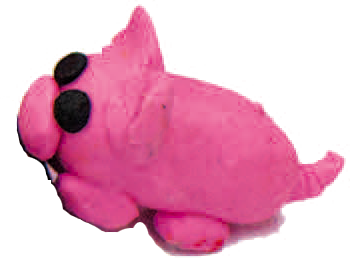 Khu rừng, đất nặn, Diệp Trang
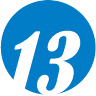 Cùng bạn sắp xếp các con vật đã nặn.
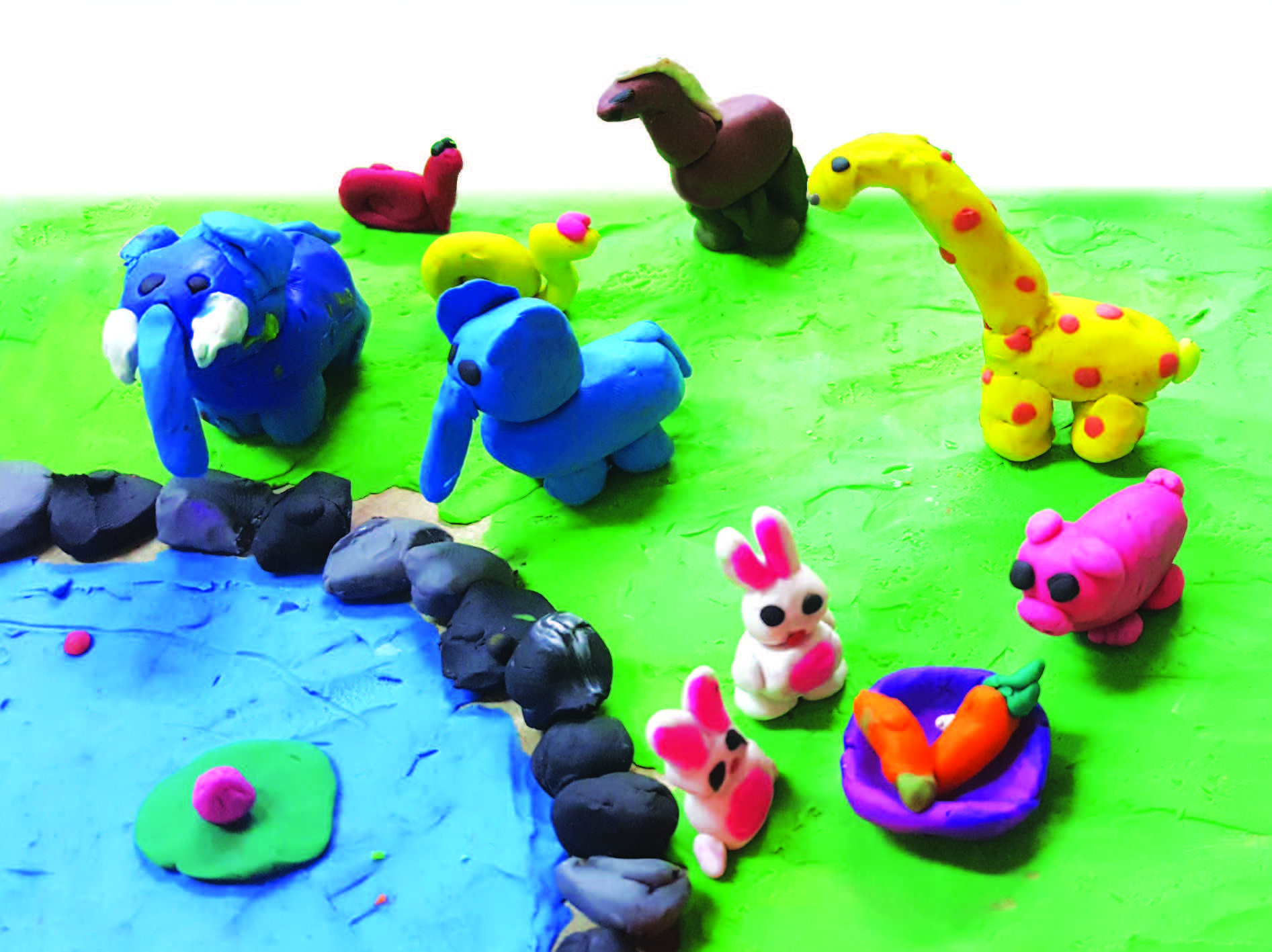 Ngày hội, đất nặn, Quang Trường, Thùy Dương, 
Bảo Hân, Tuấn Minh
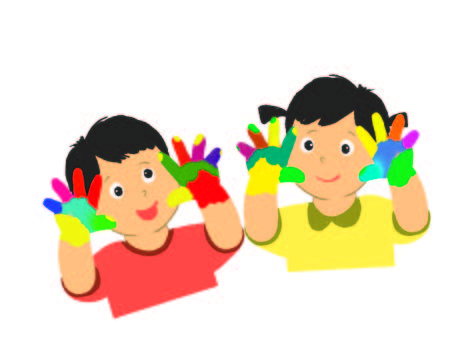 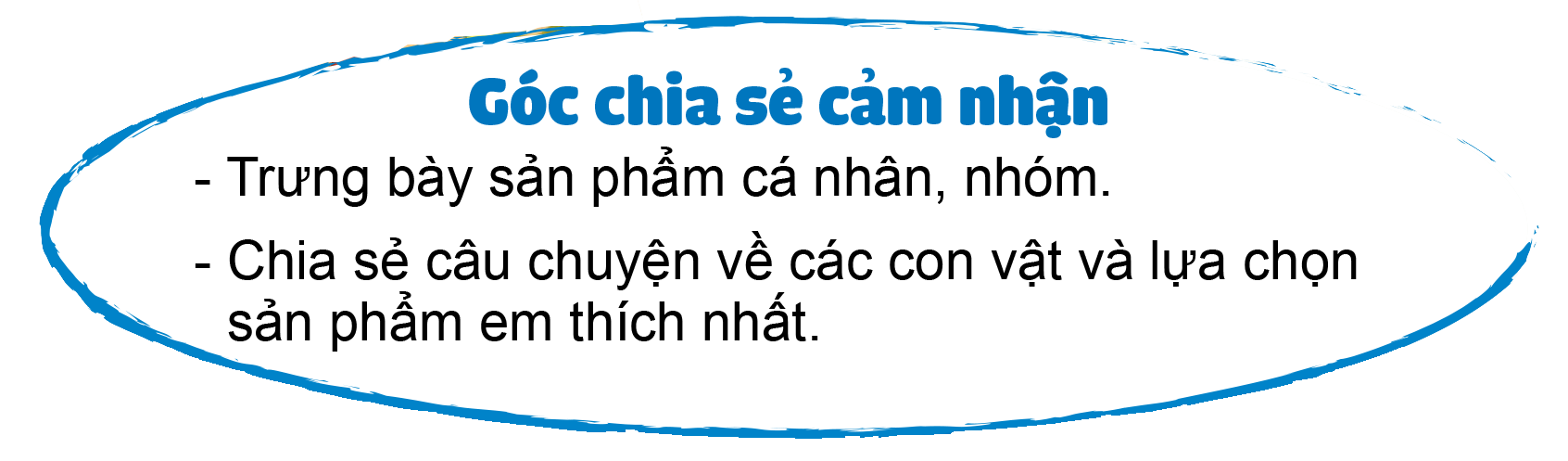 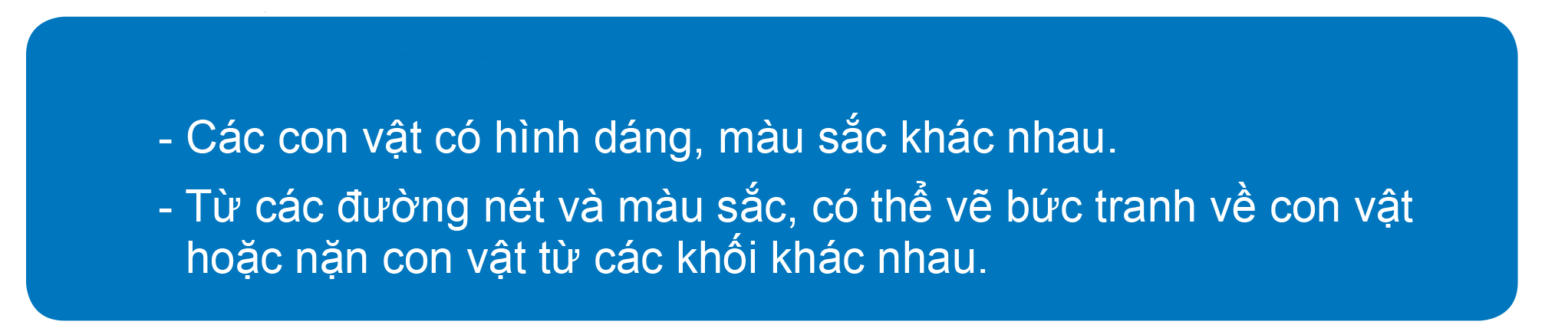 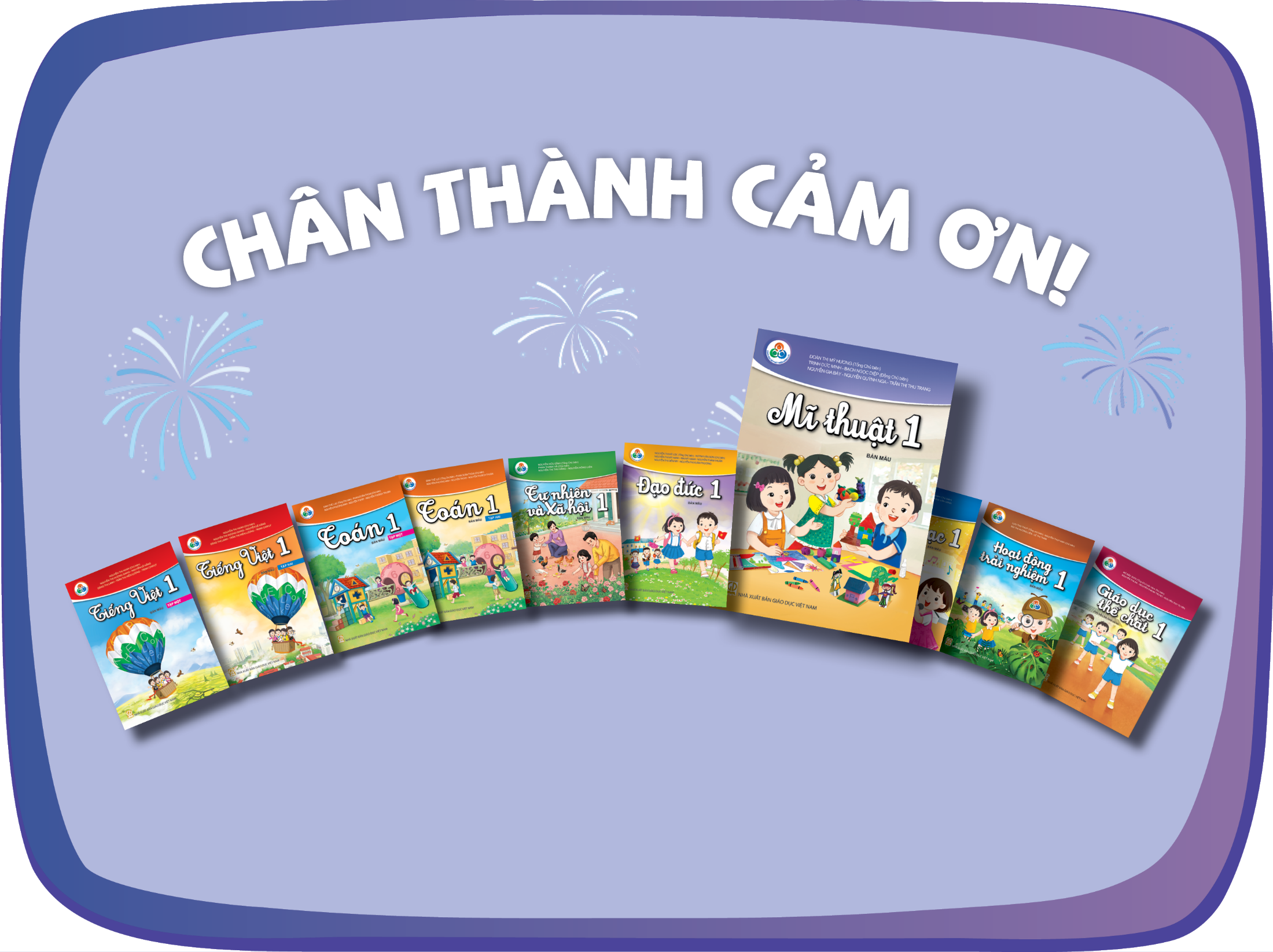